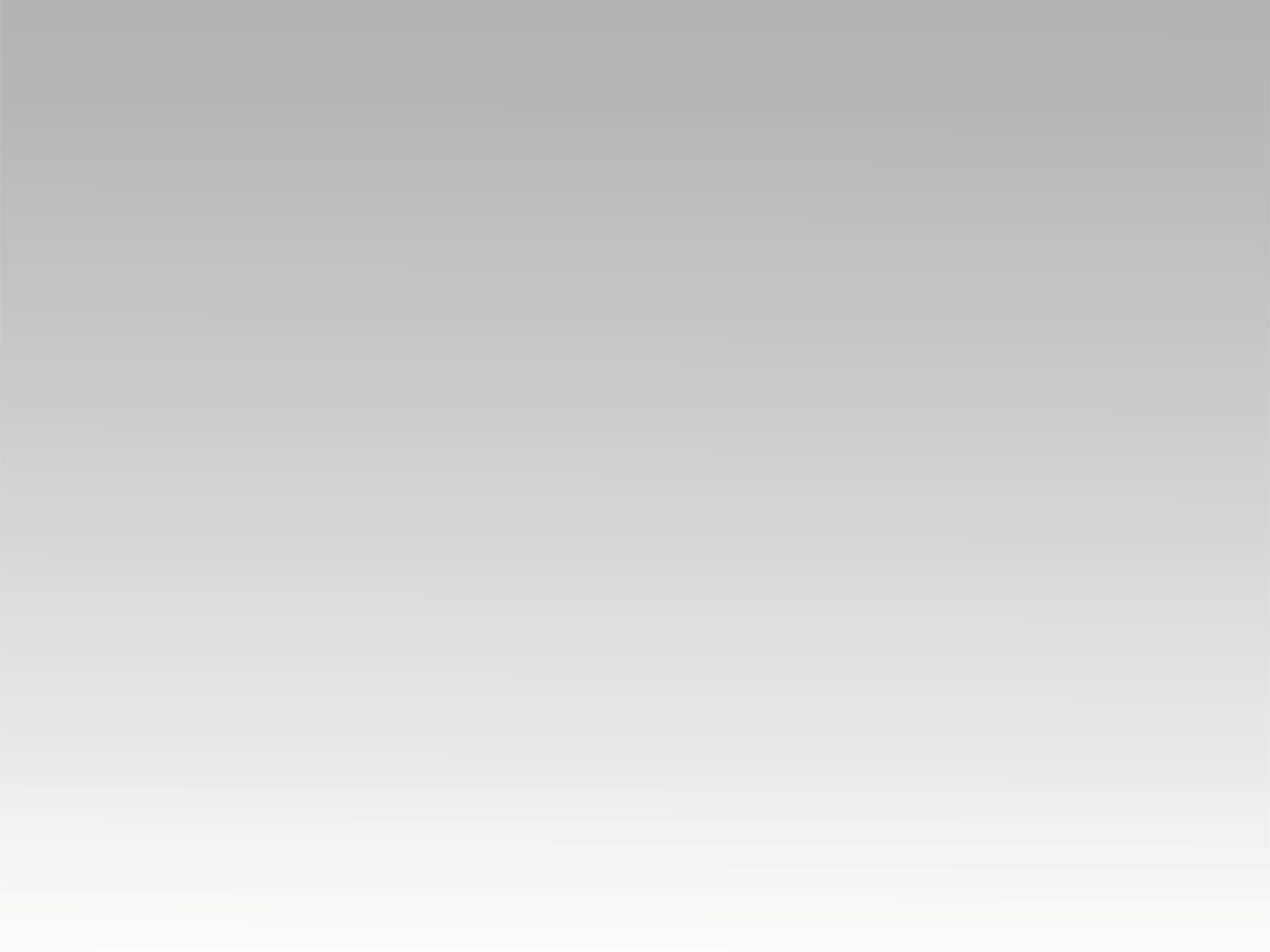 تـرنيــمة
سَأرفَعُ عَيني إلى السَّمَوَاتِ
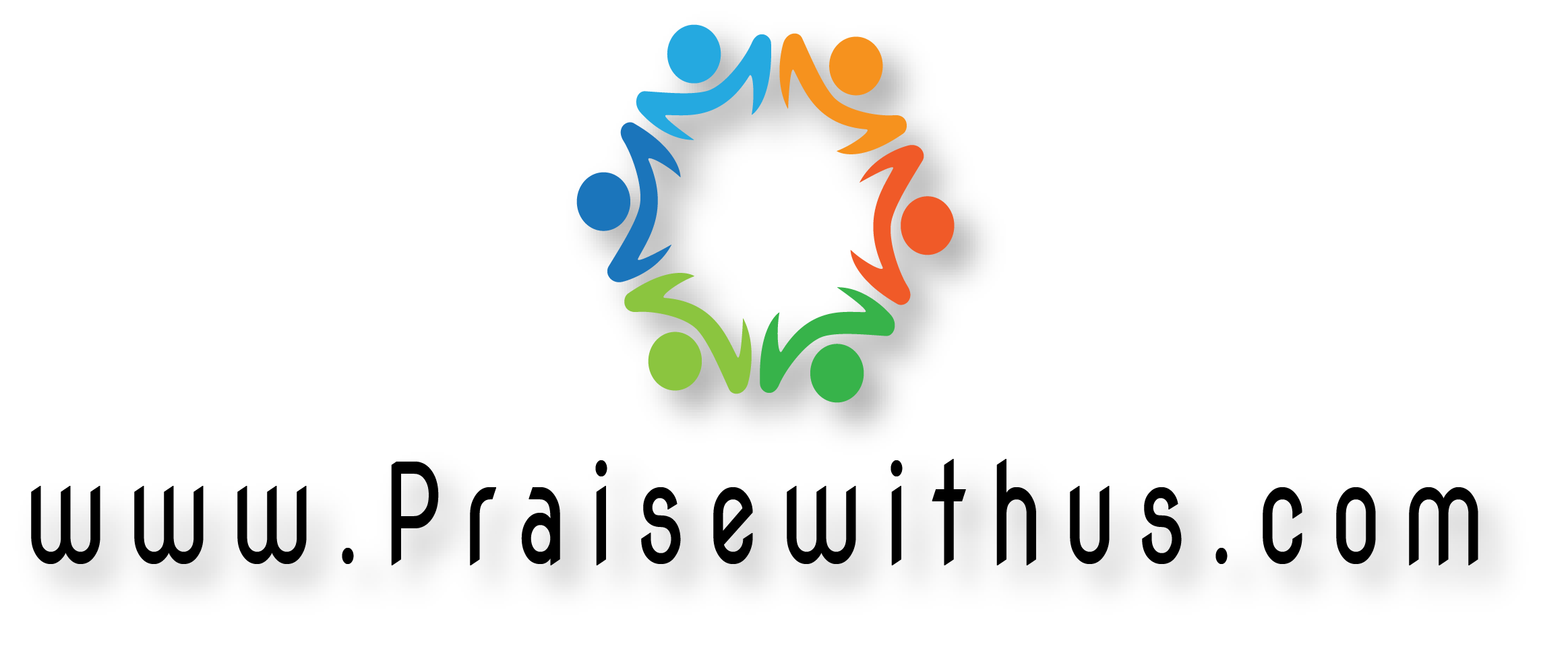 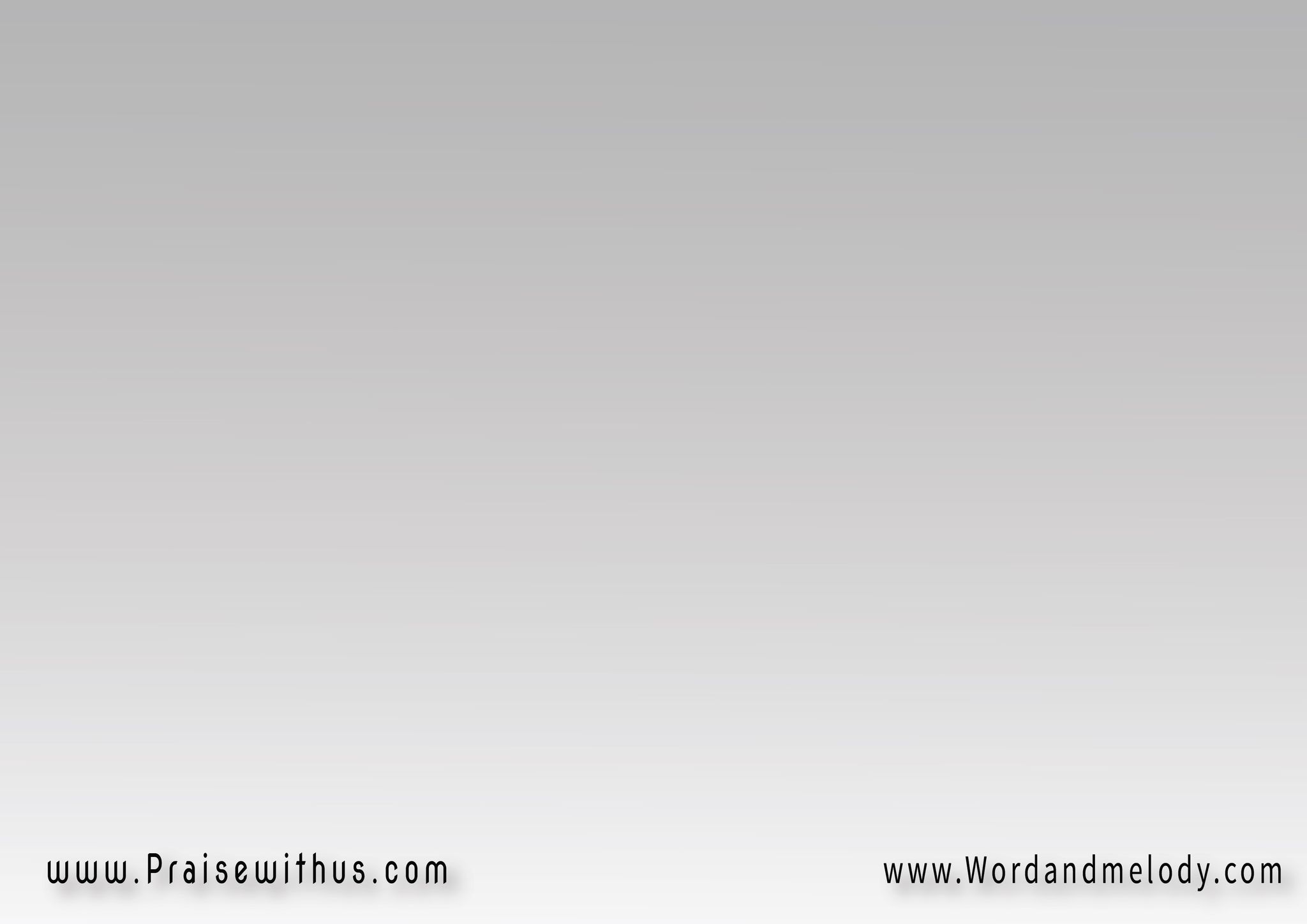 1- سَأرفَعُ عَيني إلى السَّمَوَاتِلأنَّ هُنـــــاكَ يَسكُنُ قلبـــــــيهُنا أتأمَّلُ في البَـــاقيَـــــــــاتِوَأُشغَلُ بالبرِّ مِن أجلِ رَبِّـــي
sa arfaao aayni ela el ssamawatile anna honaka yaskono qalbihona ata ammalo fil baqiatiwa oshghalo bel berri men ajli rabbi
I will lift up my eyes to heaven where my heart is and meditate 
in the eternal righteousness for my Lord.
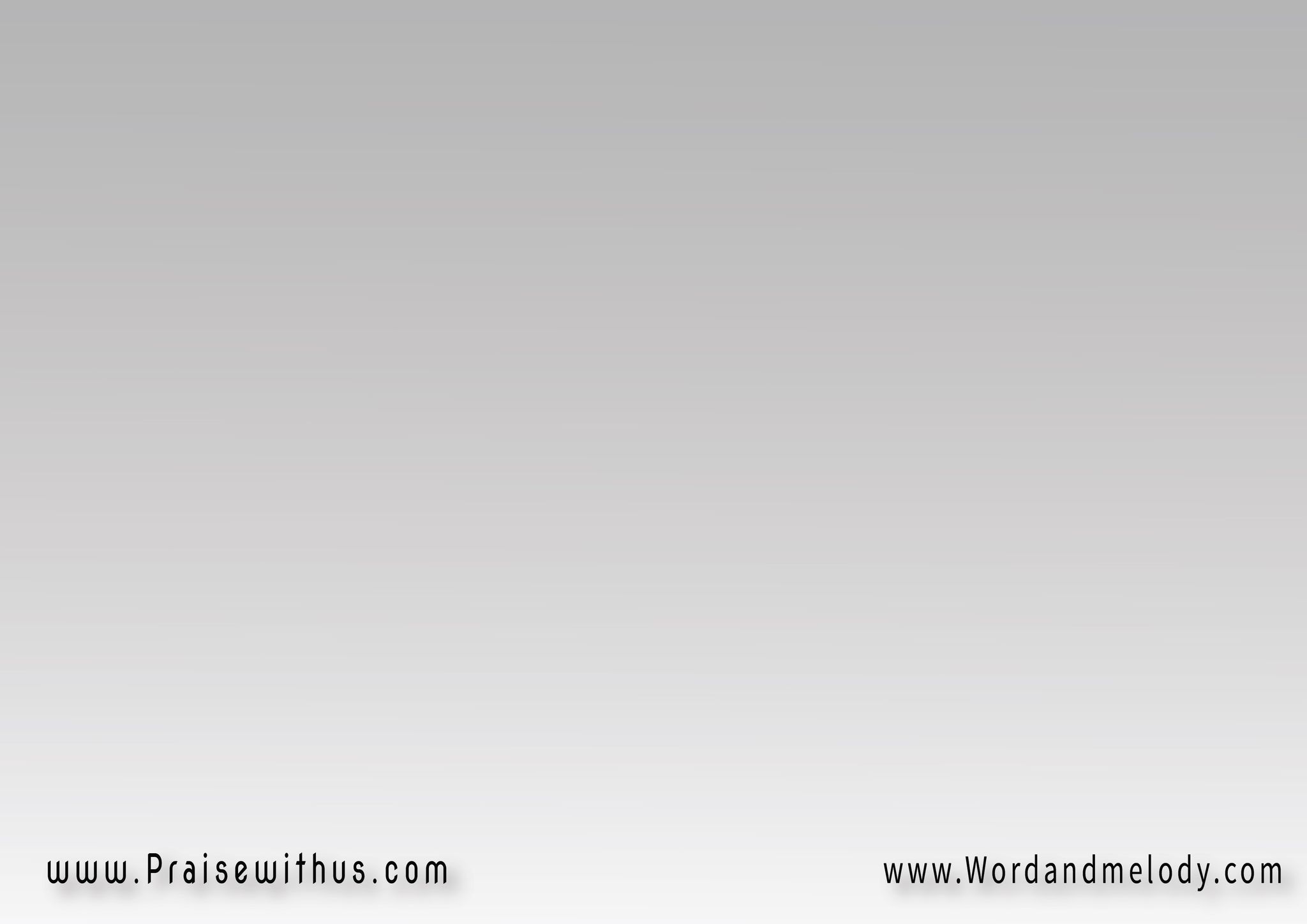 2- أنا عَابِرٌ لا أُريدُ رُبُوعَـــــافلا بَيْتَ لي في سِنينِ اِغتِرَابيفلي مَوْطِنٌ في بلادِ يَســـــوعَأرَاهُ أذا ما خَلَعتُ تُرَابــــــي
ana aaberon la oreedo roboaafala bayta li fi seneen aghterabifali mawtenon fi beladi yasouaaaraho etha ma khalaato torabi
I am only passing by, I do not need a house or a
 mansion during the pilgrimage. I have a residence
 with Jesus, I will see it when I take off my dust.
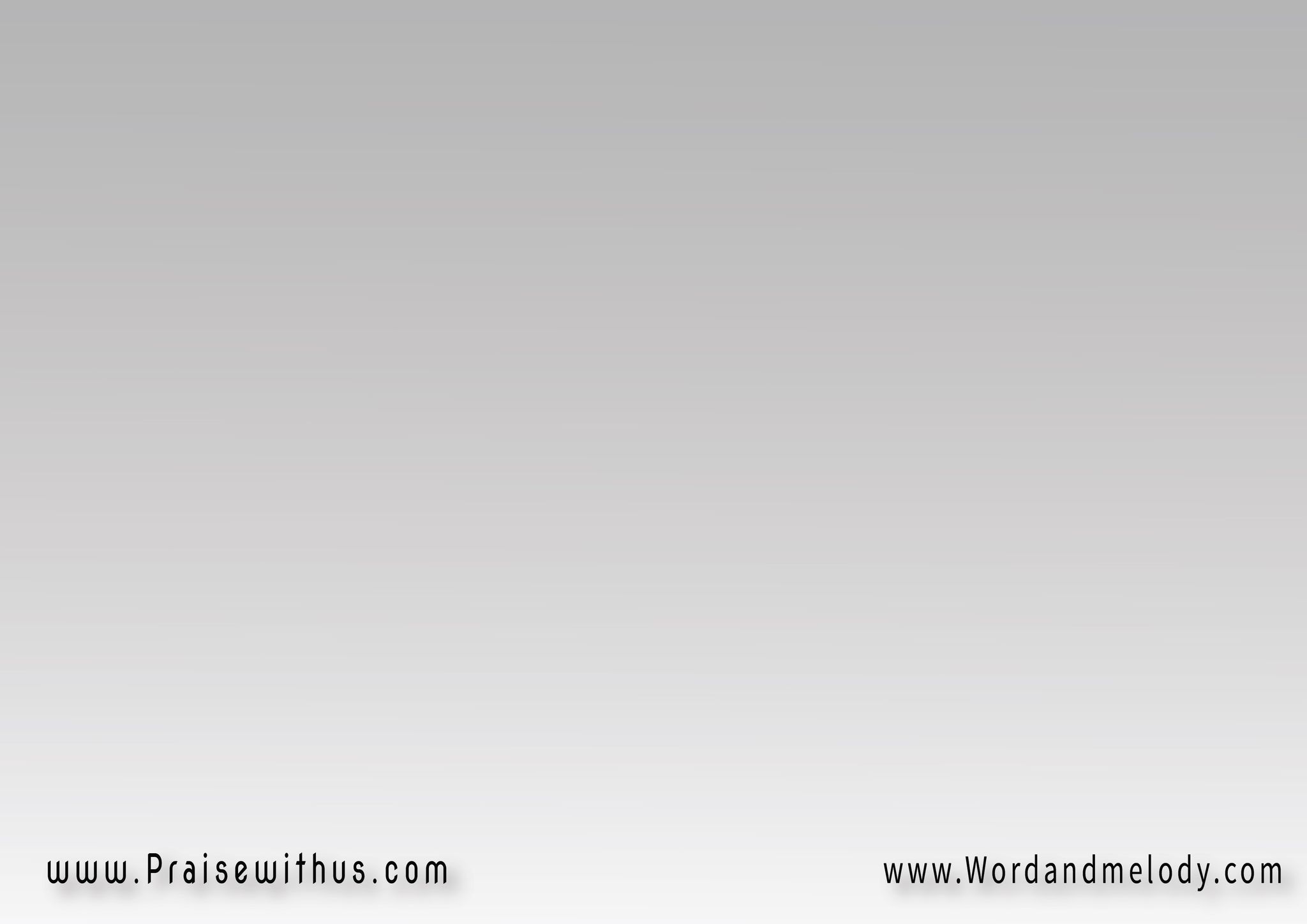 3- أنا ناظِرٌ حَيْثُ عَوْني يَأتييَمِينُ المَخَلِّصِ تَجهَلُ حَدَّاسَيَأتي لِعَونـــي بأنسَبِ وَقتِذِرَاعُ الرِّجَالِ تَقصُرُ جِدَّا
ana nazeron haytho aawni yaatiyameeno el mokhalleSi tajhalo haddasa yaati le aawni be ansabi waqtitheraao el rrejali taqSoro jedda
I look to where my help comes. The Savior’s hand has
 no limits. He will come for my help in due time. 
People have very limited abilities.
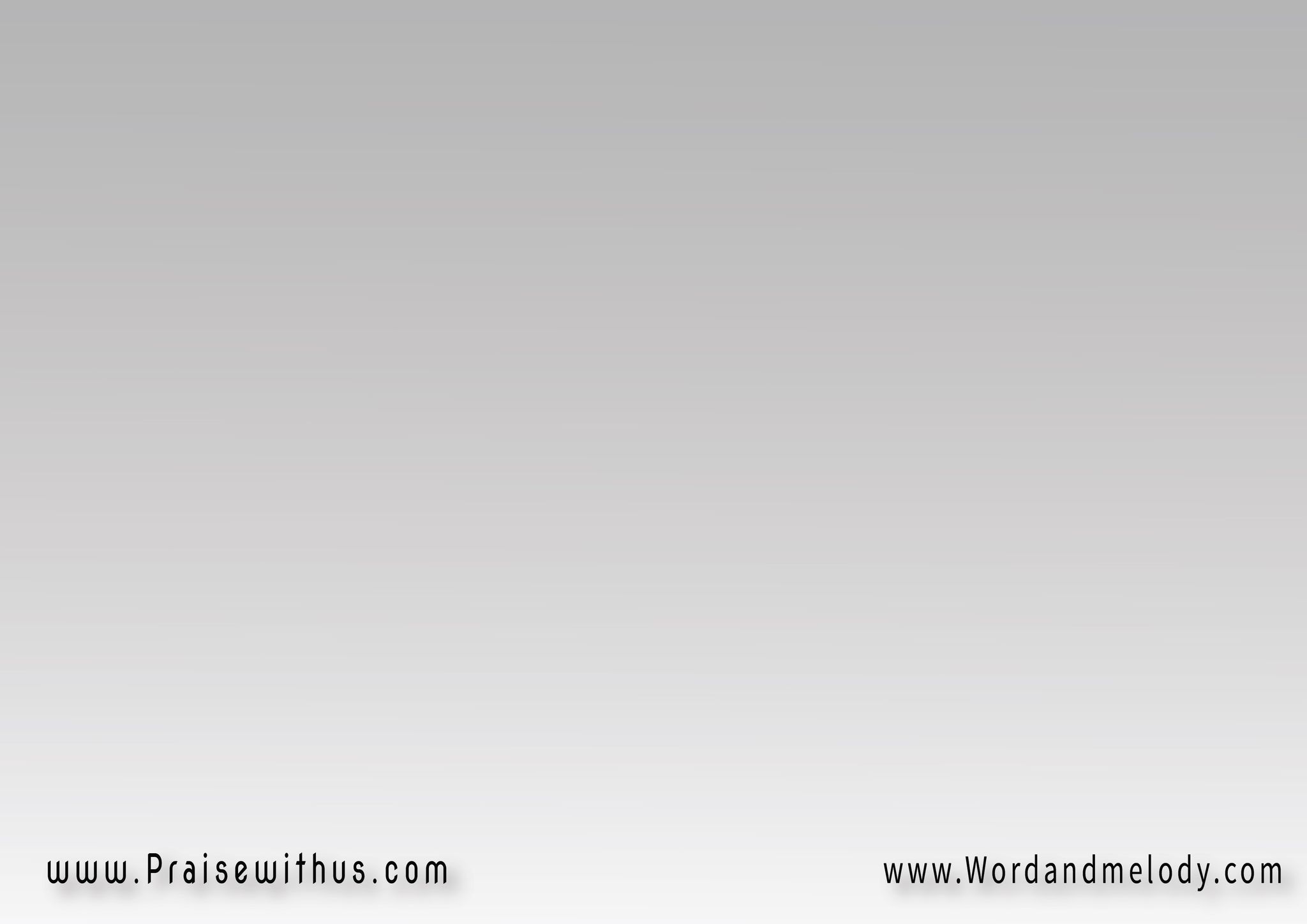 4- سَأرفَعُ عَيني إلى السَّمَوَاتِفلي مَوْعِدٌ مَعْ يَســــوعَ قَريبُعَلى السُّحْبِ أبدَأُ مِلءَ حَيَاتيمَعَ الرَّبِّ وَهوَ الرَّفيقُ الحَبيبُ
sa arfaao aayni ela el ssamawatifali mawaedon maa yasou qareeboaala  el sohbi abdaao melaa hayatimaa el rrabbi wahoa el rrafeeqo el habeebo
I will lift up my eyes to heaven as I have an 
appointment with Jesus soon. I will start my real life
 on the clouds with the Lord, the best friend.
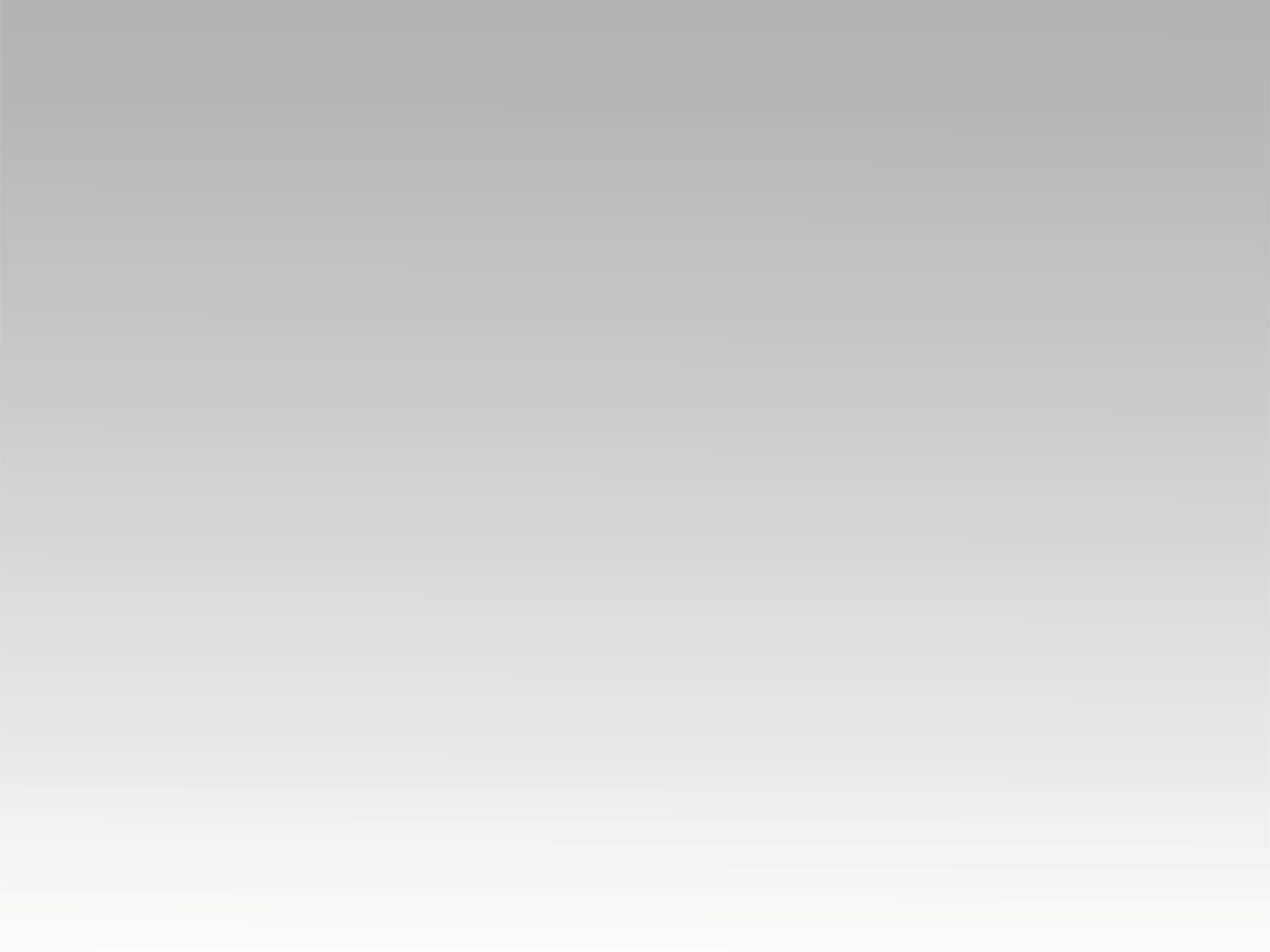 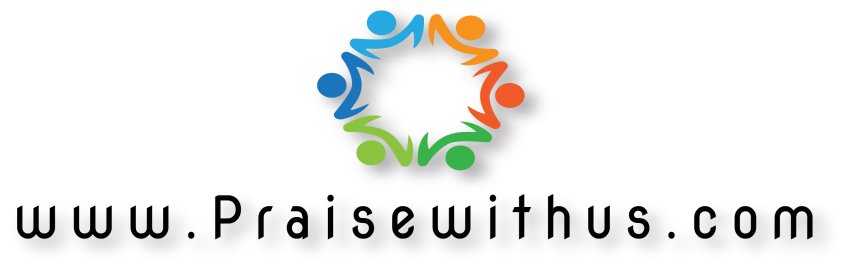